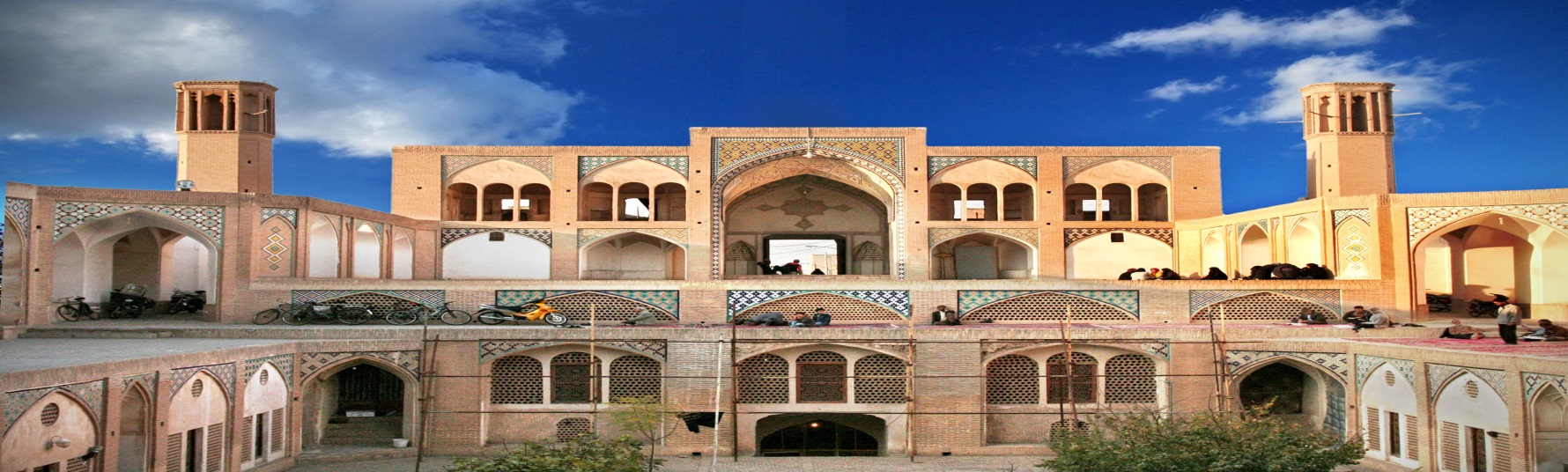 هنر معماری در کشور.های که صاحب تاریخ و فرهنگ باستانی هستند از مهم ترین پایه های تمدن دیرینه است. 
حال اگر از زاویه اسلام به معماری ایران بنگریم جالب خواهد بود
هنر و معماری در جهان اسلام دارای 4 شیوه بنیادی است  که به شیوه های مصری شامی و غربی و ایرانی تقسیم 
میشود
شیوه های فرعی دیگری هم وجود دارد که از انها صرف نظر میکنیم و در این میان شیوه ایرانی از همه ارزشمند تر و گسترده تر بوده و در بر گیرنده ایران.عراق.افغانستان.پاکستان.ازبکستان.تاجیکستان.شیخ نشینان پیرامون خلیج فارس هم چون عمان .هند واندونزی است.
اصول معماری ایرانی:هنرومعماری ایران از دیرباز دارای چند اصل بوده که بخوبی در نمونه های این هنر نمایان شده است.این اصول چنین است:مردم واری,پرهیز از بیهودگی, نیارش,خودبسندگی و درونگرایی.
مردم واری:مردم واری به معنای رعایت تناسب میان اندام های ساختمانی با اندام انسان وتوجه به نیازهای او در کار ساختمان سازی است.معماری همیشه وهمه جا هنری وابسته به زندگی بوده و درایران بیش از هرجای دیگر.
پرهیز از بیهودگی:در معماری ایران تلاش می شده کار بیهوده در ساختمان سازی نکنند و از اسراف پرهیز می کردند.این اصل هم پیش از اسلام هم بعداز اسلام مراعات می شده است.
نیارش:واژه نیارش در معماری گذشته ایران بسیار بکار می رفته است.نیارش به دانش ایستایی,فن ساختمان وساختمایه(مصالح)شناسی گفته می شده است.معماران گذشته به نیارش ساختمان بسیار توجه می کردند آنرا از زیبایی جدا نمی دانستند.
خودبسندگی:معماران ایرانی تلاش می کردند ساختمایه مورد نیاز خود را از نزدیک ترین جاها بدست آورند و چنان ساختمان می کردند که نیازمند به ساختمایه جاهای دیگر نباشدو خودبسنده باشند.بدین گونه کار ساخت با شتاب بیشتری انجام داده می شده و ساختمان با طبیعت پیرامون خود سازوارتر در می آمده است و هنگام نوسازی آن نیز همیشه ساختمایه آن در دسترس بوده است.
درونگرایی:اصولا در ساماندهی اندام های گوناگون ساختمان و بویژه خانه های سنتی,باورهای مردم,بسیار کارساز بوده است.یکی از باورهای مردم ایران ارزش نهادن به زندگی شخصی وحرمت آن و نیز عزت نفس ایرانیان بوده که این امر بگونه ای معماری ایران را درونگرا ساخته است.معماری ایرانی با ساماندهی اندامهای ساختمان در گرداگرد یک یا چند میانسرا,ساختمان را از جهان بیرون جدا می کردند و تنها یک هشتی این دو را به هم پیوند می داد.
و در این طبقه بندی 4 شیوه ی خراسانی رازی اذری اصفهانی از شیوه های دوران اسلامی هستند و به دنبال دگرگونی های پس از امدن اسلام به ایران پدیدار شدند
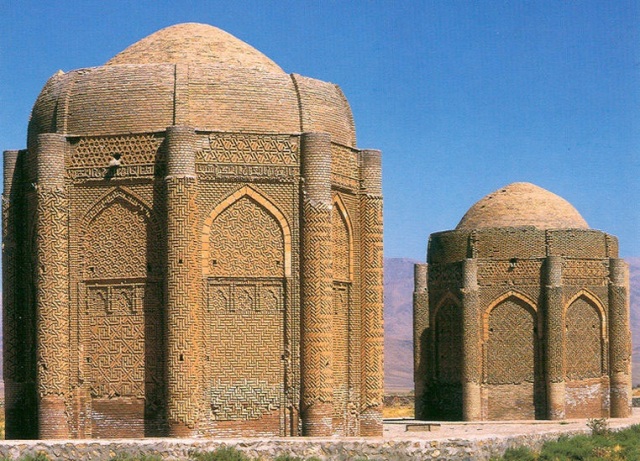 سبک خراسانی
شیوه ی خراسانی در خراسان در صده ی نخست هجری پدید امد و تا صده چهارم ادامه یافت.این سرزمین زادگاه نخستین نمونه های معماری اسلامی است و از ان جا به شهر های چون دامغان و یزد و... رسیده است
 
یکی  از نمونه ساختمان های که در شیوه ی خراسانی پدید امد و در معماری ایران جایگاه ارجمندی پیدا کرد مسجد است.
از ویژگی این شیوه:سادگی بسیار در طراحی - پرهیز از بیهودگی_مردم واری _بهره گیری از مصالح بومی است.
نمونه ها'مسجد جامع فهرج-تاریکخانه دامغان-مسجد جامع اصفهان-مسجد جامع اردستان-مسجد جامع نایین و مسجد جامع تبریز از مثال های  بارز این شیوه معماری هستند.
ویژگی های سبک خراسانی
ویژگی های سبک خراسانی:
۱-پلان مستطیل شکل-۲فضای شبستانی یا چهل ستونی-۳ساده و بی پیرایه (فاقد تزئینات(۴-مصالح اولیه خشت خام و آجر - ۵ فاقد پوشش و تزئینات یا گاهاً پوشش کاهگل-۶ استفاده از تک منار منفک با مقطع دایره‌ای در شمال بنا۷-قوس‌های بیضی، تخم‌مرغی، ناری
در سبک خراسانی پلان و نقشه مساجد عربی و ساختمان بنا ایرانی است.
تاریخ خانه دامغان
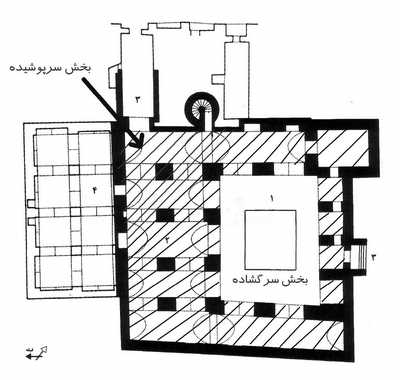 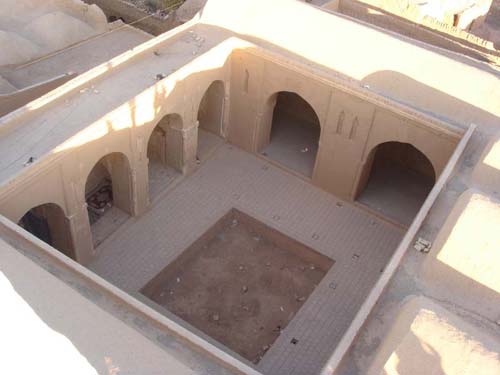 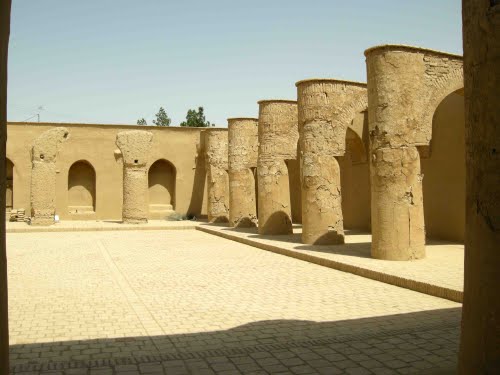 مسجد جامع اصفهان
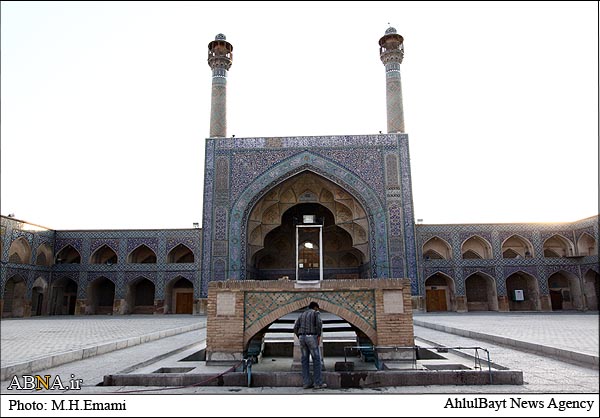 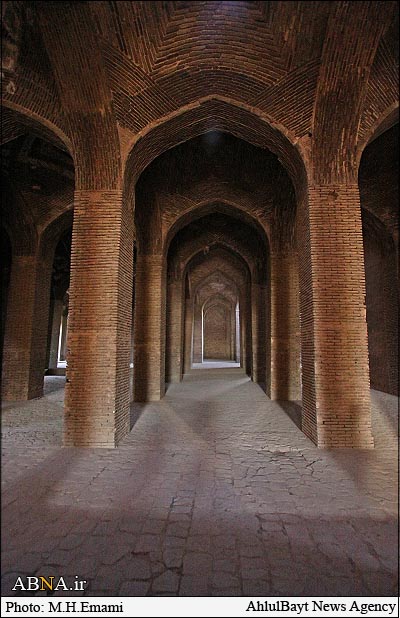 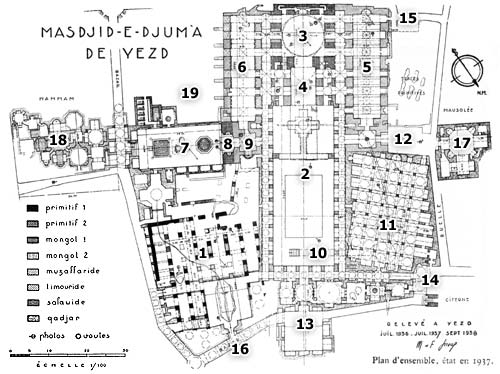 مسجد جامع اردستان
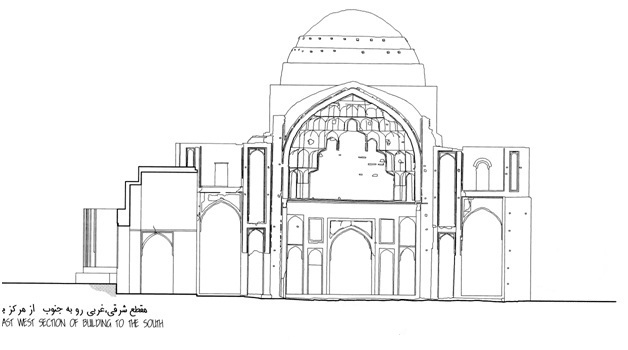 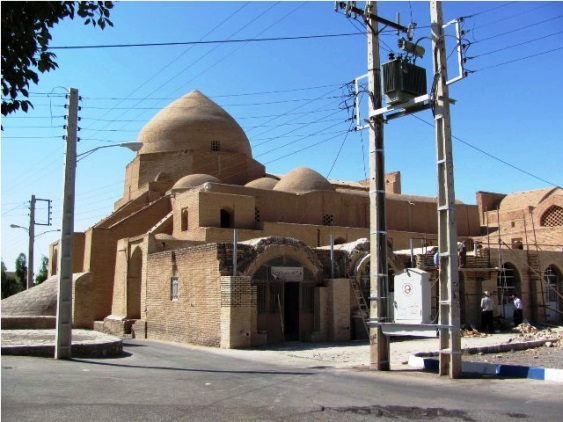 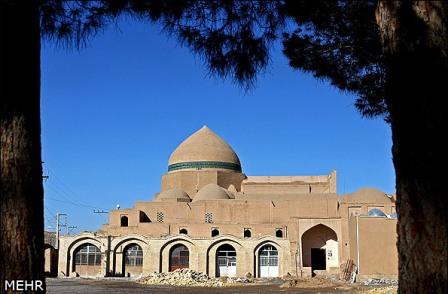 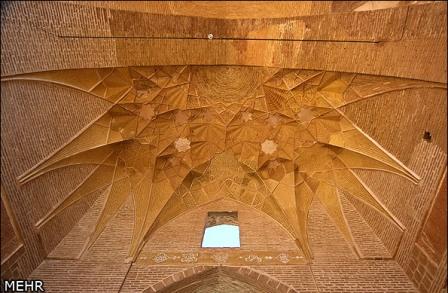 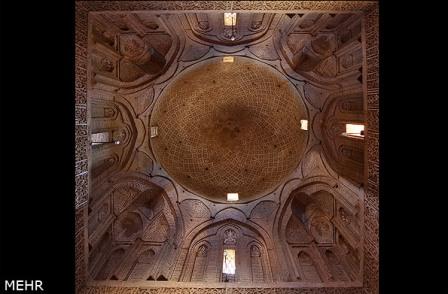 مسجد جامع نائین
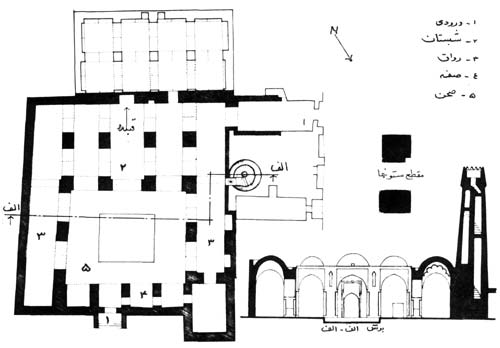 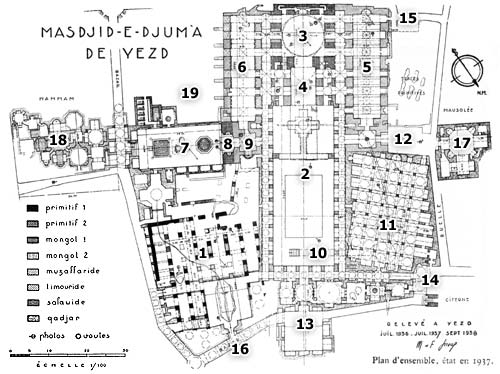 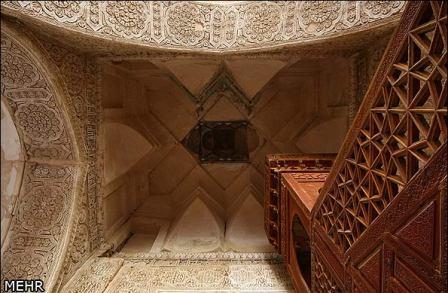 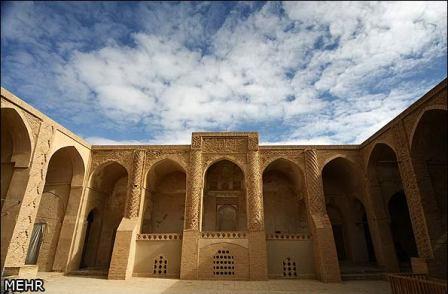 سبک رازی
این سبک در زمان ظهور حکومت های کوچک در داخل ایران شکوفا شد . شهر ری محل ظهور این سبک و آبادترین شهر موجود در میان کشور های اسلامی بود و به عنوان ( عروس شهرهای اسلامی ) خوانده می شد . در این دوره بناها با کاربری های گوناگون ساخنه شد , مانند : مقابر , کاروانسراها , رباط ها , مساجد , میل و منارها و ...* ویژگی معماری سبک رازی :* کاروانسراها و یا رباط : مکان های بین راهی که محل استراحت کاروانیان بود تا از گزند راهزنان در امان باشند .* احداث میل ها و منارها : نماد های شهری بودند که کاروان در طول مسیر راه را گم نکنند , المان شهری بودند که معمولا" قبر احداث کننده منار در کنار آن قرار داشت .* احداث آرامگاههای برجی : مقابر برجی شکل که شکل پلان آنها 4 گوشه و 5 و 8 گوشی و دایره ای می باشد .* تبدیل مساجد شبستانی به 4 ایوانی
* تحول در سازه :1) استفاده از طاق ها و گنبد های تیر دار2) احداث انواع گنبد دو پوسته3) احداث گنبد رک4) ابداع انواع گوشه سازیتحول در تزئینات :1) استفاده از آجر پیش بر : آجرهایی که به فرم دلخواه ساخته شده و بعد در داخل کوره پخته می شود .2) استفاده از انواع کاشیکاریالف ) کاشی کاری نگینی : استفاده محدود از کاشی در میان ردیف های آجر ب  ) کاشی کاری معقلی : گره سازی در هم کاشی و آجر3) استفاده از گچ تراشی ( رنگ + گچ ) : ایجاد سطح و بعد قرار دادن الگو و برش زدن از سطح
ویژگی های کلی سبک رازی :1 تنوع در کاربری 2 پلان تبدیل به 4 ایوانی شد 3 درونگرایی 4 اتصال نما به بنا5 مقیاس فر انسانی6 تناسبات زیبا3 تزئینات آرایه1 استفاده از انواع آجرکاری2 استفاده از آجر پیش بر3 استفاده از انواع گچ کاری4استفاده از گچ تراش5 استفاده از آجر و کاشی6 استفاده بجا و مختصر از انواع تزئینات
2 نیارش سازه و مصالح1 استفاده از انواع پوشش سقف چادری , کلنبر , چهار بخشی و ... 2 استفاده از انواع طاق جناغی3 استفاده از انواع گنبد ( ناری , ترکین , شبدری و ... )4 استفاده از مصالح مر غوب5 دقت بالا در ساخت و ساز6 استفاده از مصالح بوم آورد
برج گنبد قابوس
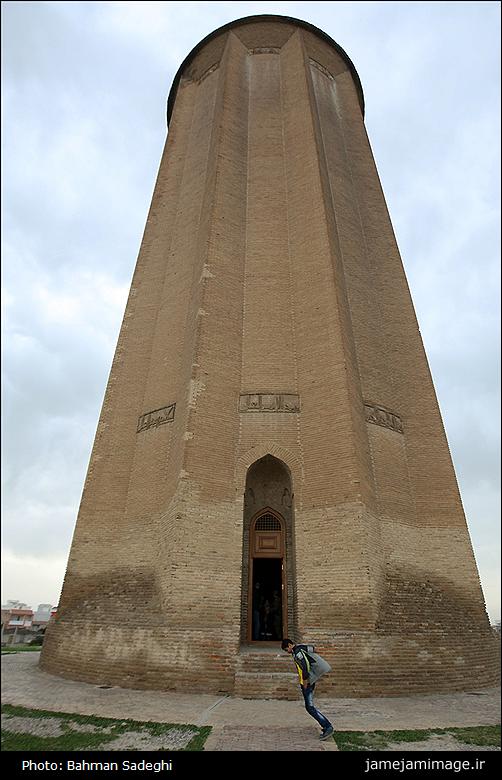 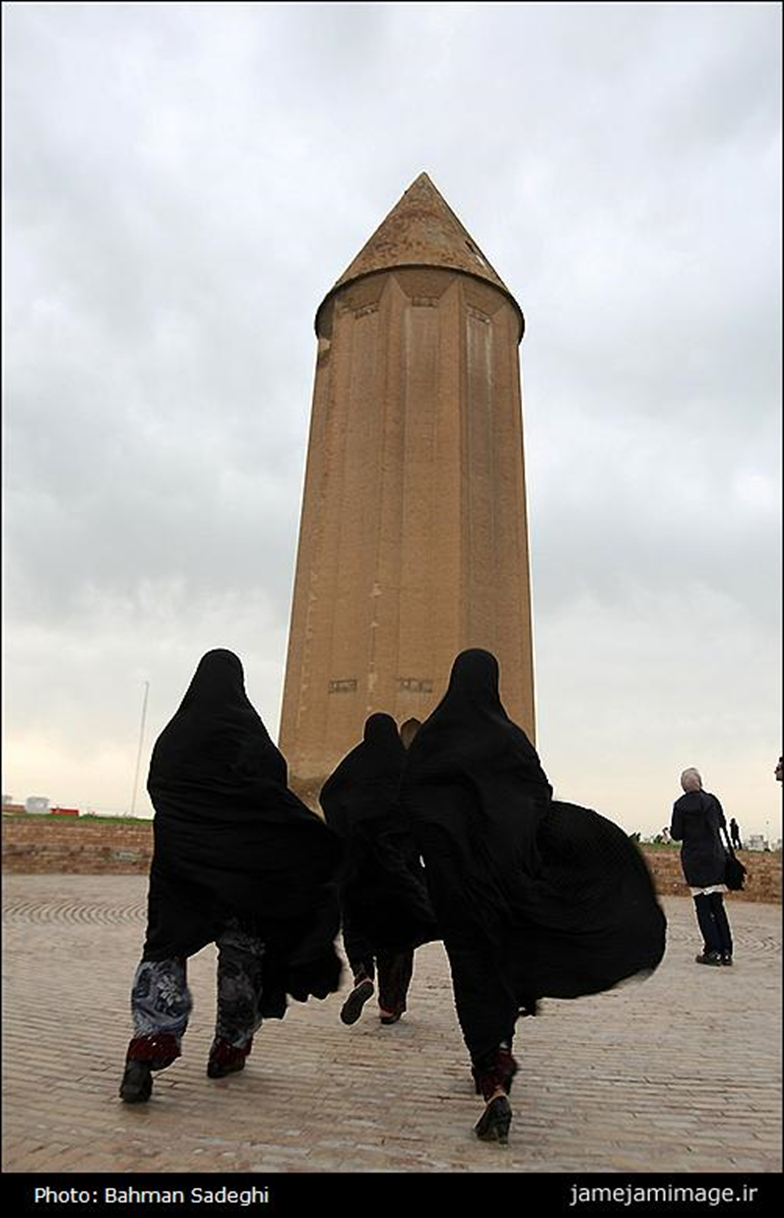 برج های دو قلوی خاقان
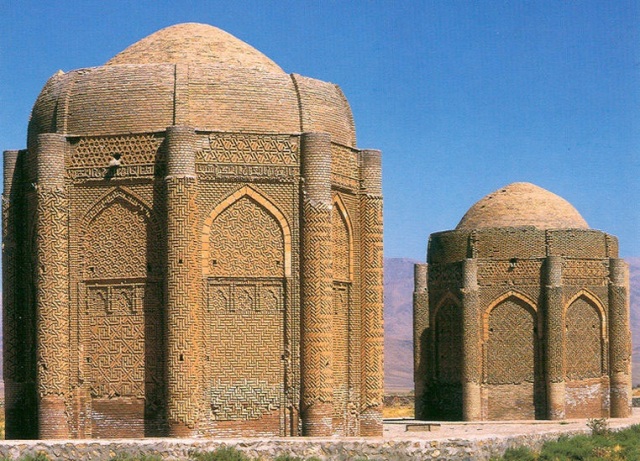 سبک آذری
با ورود مغولان (ایلخانی) این شیوه معماری آغاز گردید و تا زمان صفویه ادامه داشته است. چون اولین بناها درتبریز احداث گردید به سبک آذری معروف است. دوره‌ی حکومت غازان خان را آغاز سبک آذری می‌دانند.
سبک آذری خود به دو شیوه قابل تفکیک می‌باشد:
الف: شیوه ی اول سبک آذری مربوط به دوره‌ی ایلخانی به مرکزیت تبریز با ویژگی‌های زیر:
۱ -ساخت بناهای سترگ و عظیم۲ -توجه به تناسبات عمودی بنا۳ -ساخت ایوان با پلان مستطیل شکل-۴ تنوع در ایوان سازی-۵ استفاده از تزئیناتی چون گچ‌بری، کاشی زرین فام و کاشی نقش برجسته.
سبک آذری
ب: شیوه ی دوم سبک آذری مربوط به دوره‌ی تیموری به مرکزیت سمرقند با ویژگی‌های زیر:
۱ -ساخت ساقه (گلوگاه) بین فضای گنبد و گنبد خانه.۲ -ایجاد سطوح ناصاف در تمامی بنا.-۳ استفاده از تزئینات کاشی معرق (موزاییک کاری)
دوره‌ی تیموری اوج معماری سبک آذری می‌باشد.
گنبد علیشاه_مسجد علیشاه تبریز_مسجد جامع ورامین_مسجد جامع یزد_مسجد گوهرشاد_مسجد امیر چخماق یزد_مسجد بی بی خانوم سمرقند_مسجد کبود تبریز بناهایی به سبک معماری اذری هستند
مسجد جامع یزد
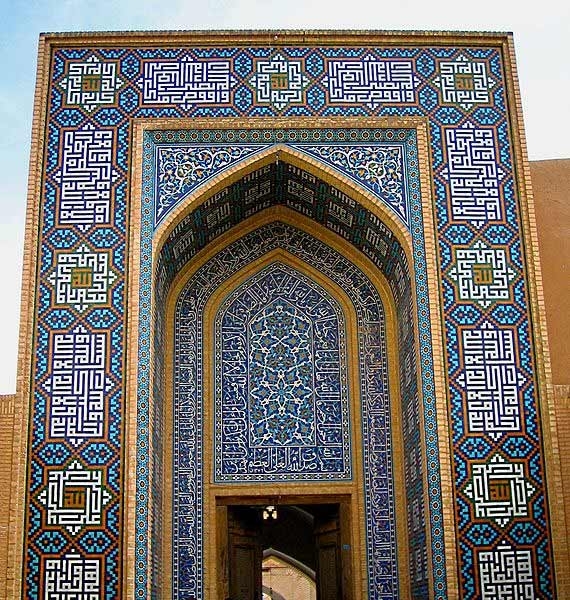 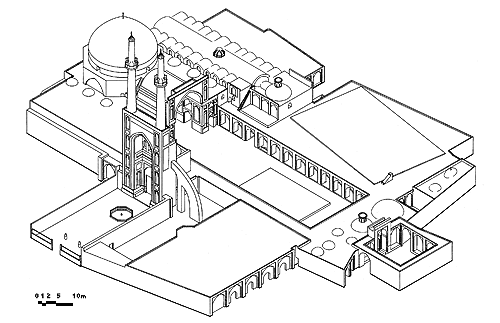 مسجد کبود تبریز
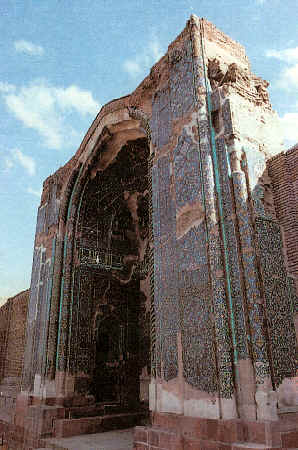 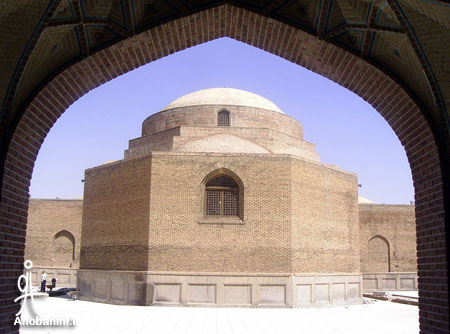 سبک اصفهانی
این سبک کمی پیش از روی کار امدن صفویان از زمان قره 
قویونوی ها اغاز شده و در پایان روزگار محمد شاه قاچار  دوره
 نخست ان به پایان میرسد و در زمان زندیان دنبال شهر ولی 
انحطاط کامل ان در زمان محمد شاه اغاز و در دگرگونی های 
معماری تهران و شهر های نزدیک به ان اشکار شد.از ان پس 
دیگر شیوه ای جانشین شیوه اصفهانی شد.
 مسجد امام اصفهان_مسجد شیخ لطف ا..._مدرسه خان شیراز_مجموعه گنجعلی خان کرمان_کاخ چهلستون_8 بهشت_مدرسه چهار باغ اصفهان_مدرسه امام کاشان_مدرسه اغا بزرگ کاشان از نمونه های این شیوه معماری به شمار میروند.خاستگاه ان شیوه اصفهان نبوده ولی در اصفهان رشد کرده و بهترین نمونه ی ان در این شهر ساخته شده است
مهمترین ویژگی های این شیوه ها
:ساده شدن طرح ها:در شیوی اذری هندسه پیچیده به کار گرفته میشود ولی در شیوه اصفهانی هندسه ساده در شکل ها و خط های شکسته بیشتر به کار رفته
2:بهر گیری از اندام ها و اندازه های یکسان در ساختمان و..
3: استفاده از گونه های مختلف تاق و گنبد
سبک اصفهانی
به شیوه ی معماری دوره‌ی صفویه، سبک اصفهانی اطلاق می شود. چون اولین بنادر شهرهای اصفهان ساخته شده و به سبک اصفهانی معروف است. دوره‌ی حکومت شاه عباس را عصر طلایی سبک اصفهانی می‌دانند.
ویژگی های سبک اصفهانی تزئینی‌ترین سبک معماری ایرانی
۱-پلان مستطیل شکل و چند ضلعی ساده۲-پلان ایوانی۳ -مصالح مرغوب و بادوام-۴ در تزئینات بناها از کاشی خشتی، هفت‌رنگ، مقرنس کاری، یزدی‌بندی، کاربندی یا رسمی‌بندی استفاده شده است.
چهل ستون
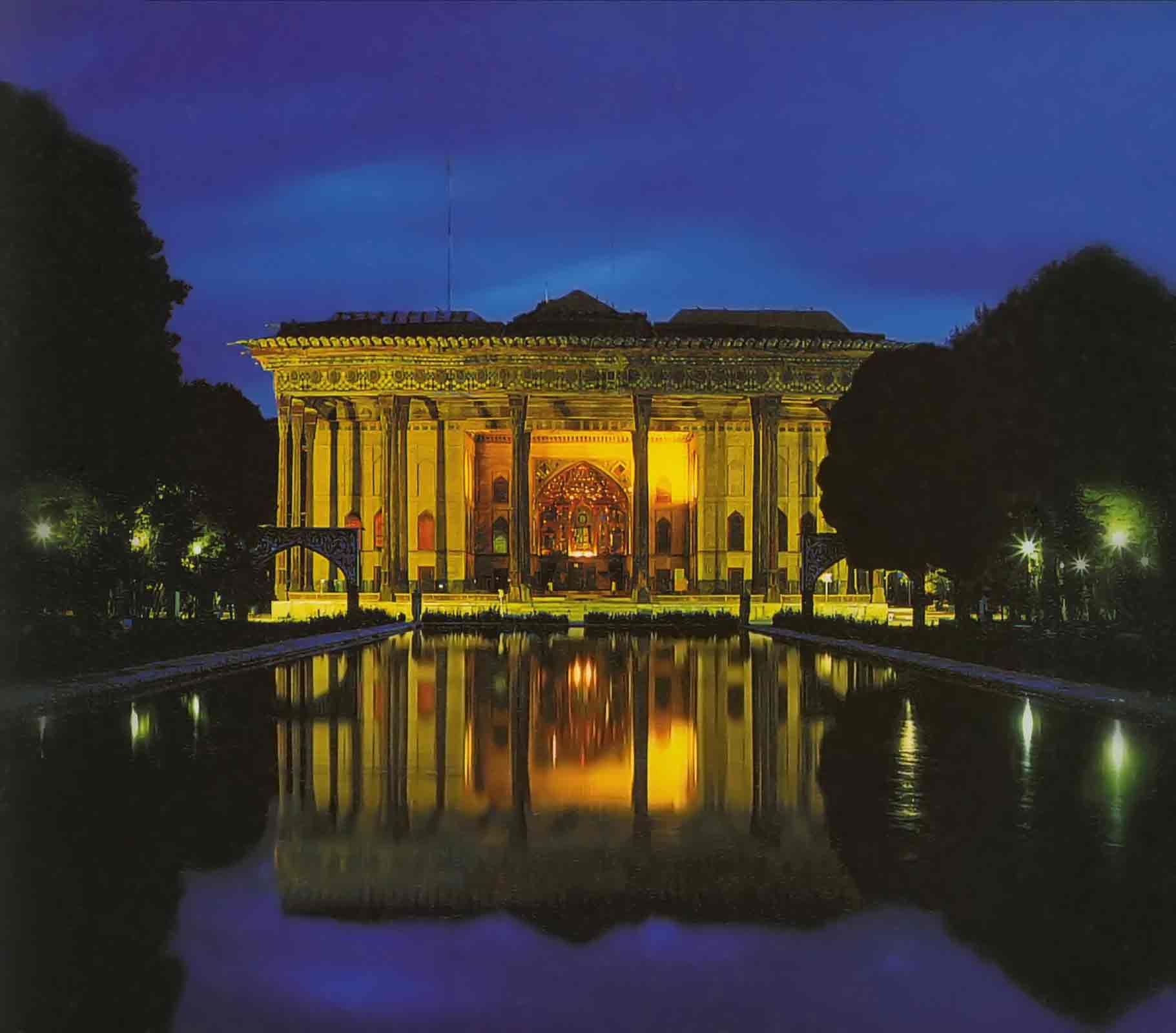 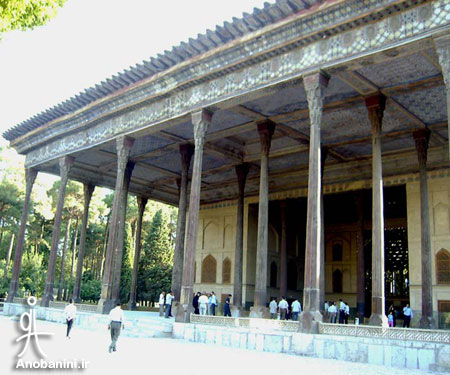 مدرسه چهار باغ اصفهان
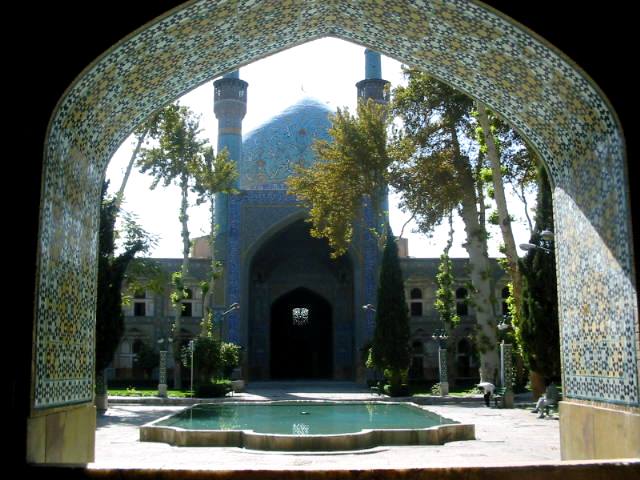 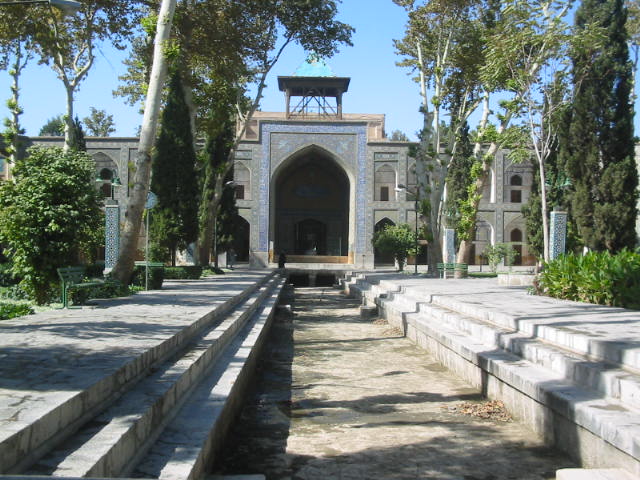 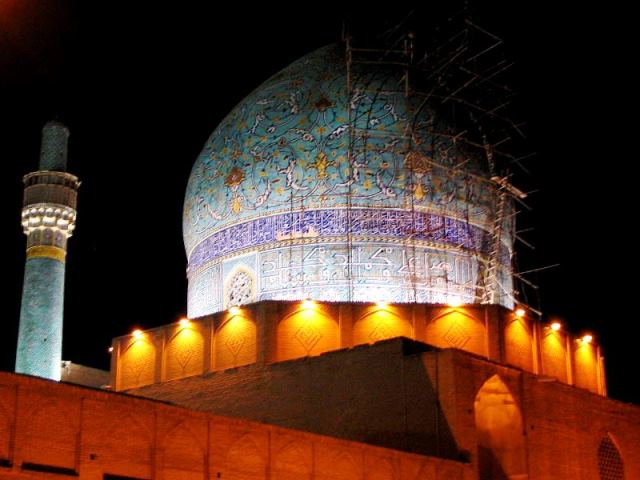 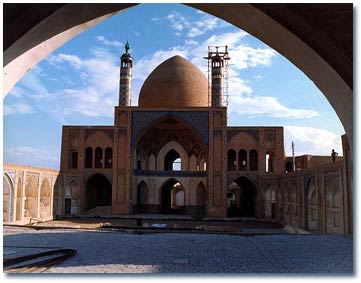 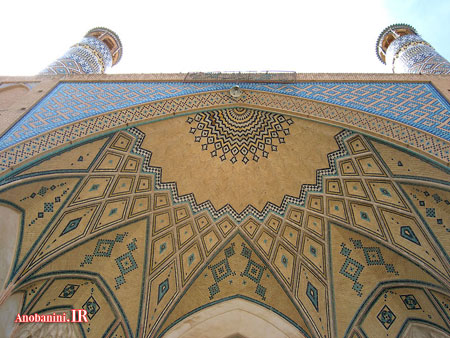 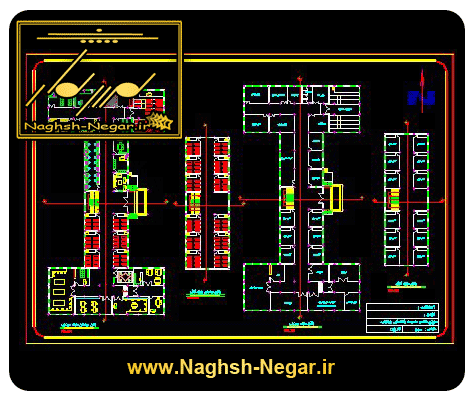 مدرسه آقا بزرگ کاشان
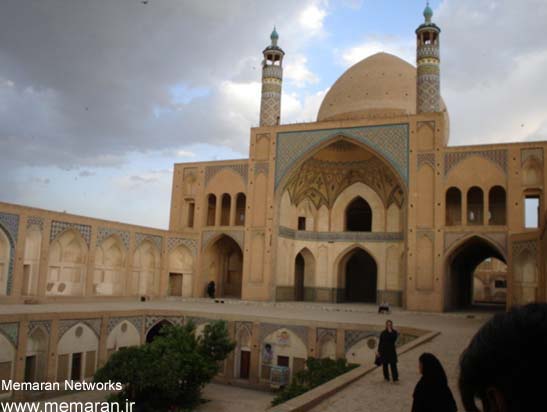 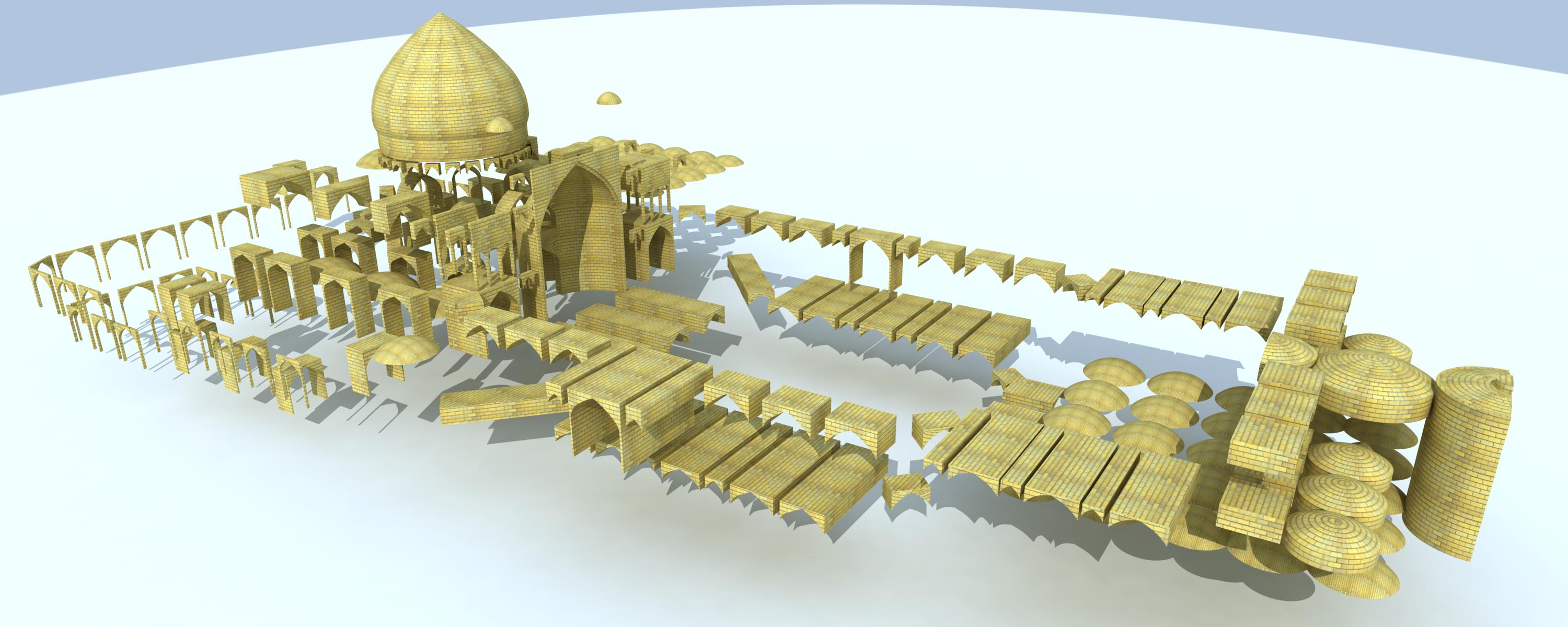 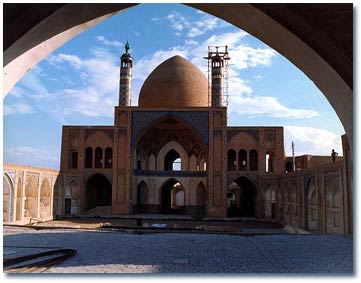